Introduction TO Network Programming
030523313 - Network programming
Asst. Prof. Dr. Choopan Rattanapoka
หัวข้อเรียน
Introduction to Network Programming
Overview Java 
Java I/O
Thread
Looking up IP address and Socket
Client  Applications (Web)
ServerSocket
Client/Server Applications (File Transfer)
UDP
การประเมินผล
เวลาเข้าเรียน			10 คะแนน
ทำงานในห้อง			10 คะแนน
สอบปฎิบัติ 2 ครั้ง 
ครั้งแรก			10 คะแนน
ครั้งที่ 2			10 คะแนน
สอบกลางภาค (midterm)	25 คะแนน
สอบปลายภาค (final)	35 คะแนน
A 	>= 80
B+ 	>= 75
B	>= 65
C+	>= 55
C 	>= 45
D+	>= 40
D	>= 35
หนังสือที่แนะนำ
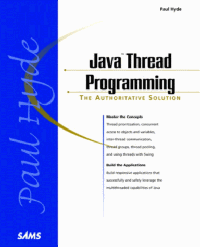 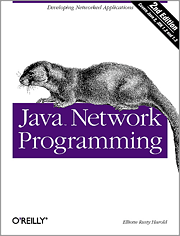 OSI layer model
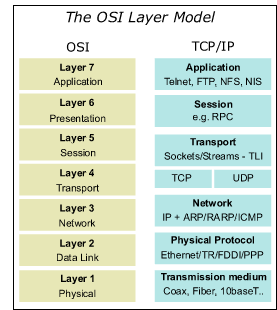 ทำไมต้องใช้ Java !!
Java เป็นภาษาที่ถูกออกแบบมาดั้งเดิมเพื่อการใช้งานกับระบบเครือข่าย
    ซึ่งมีจุดเริ่มต้นมาจาก Java Applet
Java ถือว่าเป็นภาษาที่ใช้ในการเขียน network application ได้ง่ายกว่าภาษาอื่นๆ เช่น ภาษาซี
Java มีคุณสมบัติ “write-once run anywhere” ทำให้สะดวกในการเขียนโปรแกรมเพื่อใช้การกับเครื่องที่มีระบบปฎิบัติการต่างกัน
อะไรคือ โปรแกรมระบบเครือข่าย
ดึงข้อมูลและแสดง 
เป็นการทำงานพื้นฐานของโปรแกรมระบบเครือข่าย คือ ดึงข้อมูลจากเครื่องคอมพิวเตอร์อื่นๆในระบบเครือข่าย เพื่อนำมาแสดงผล เช่น web browser
ดึงข้อมูลแบบทำซ้ำ
ตั้งระยะเวลาในดึงข้อมูล เช่น โปรแกรมซื้อขายหุ้น
รับ/ส่งข้อมูล
โปรแกรม download/upload แฟ้มข้อมูล
โปรแกรม Massively parallel computing
เกมออนไลน์, โปรแกรม chat, โปรแกรมเซิฟเวอร์ต่างๆ
อุ่นเครื่อง Java (1) : หาผลการรัน
อุ่นเครื่อง Java (2): หาผลการรัน
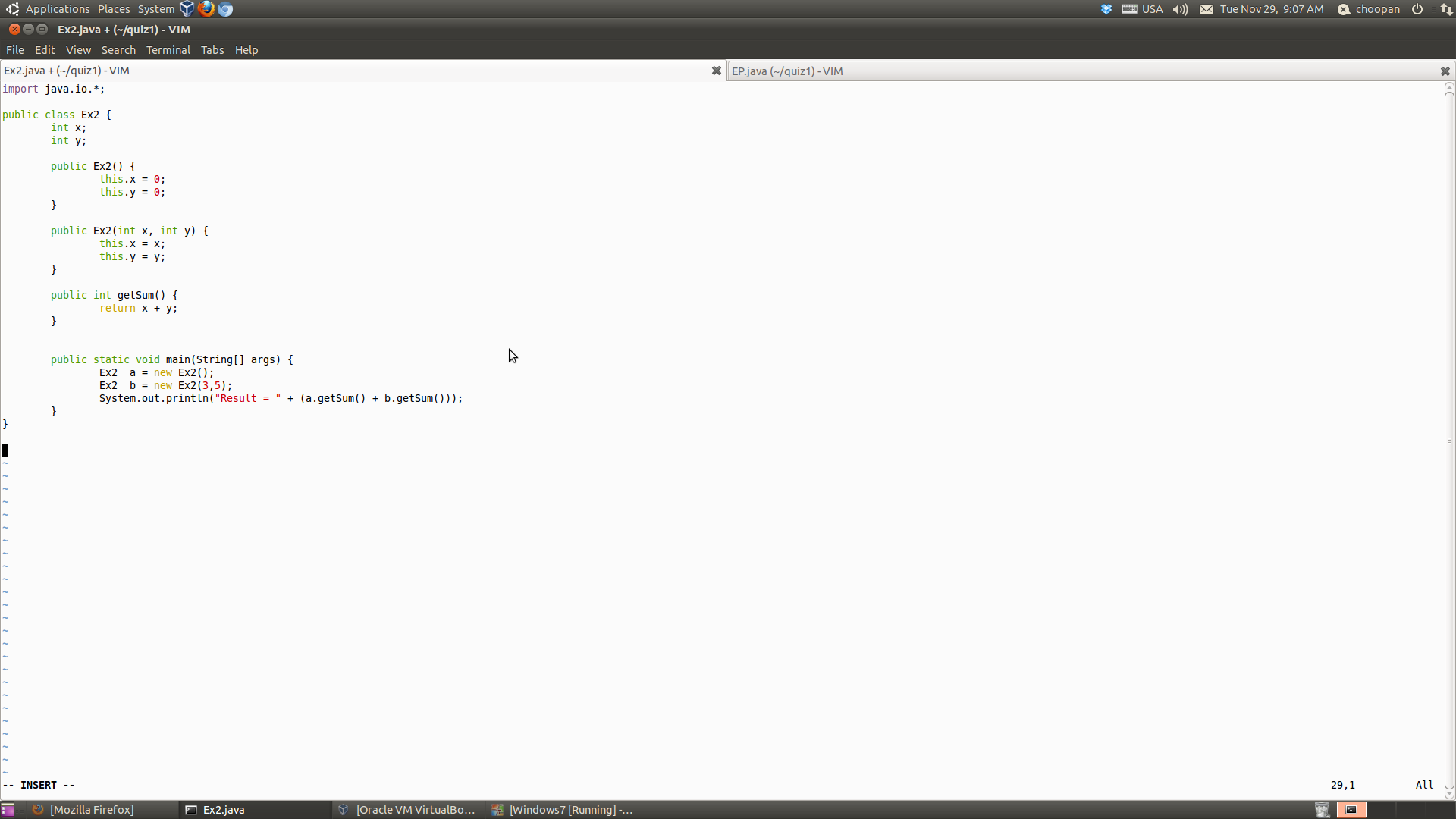 อุ่นเครื่อง Java (3): หาผลการรัน
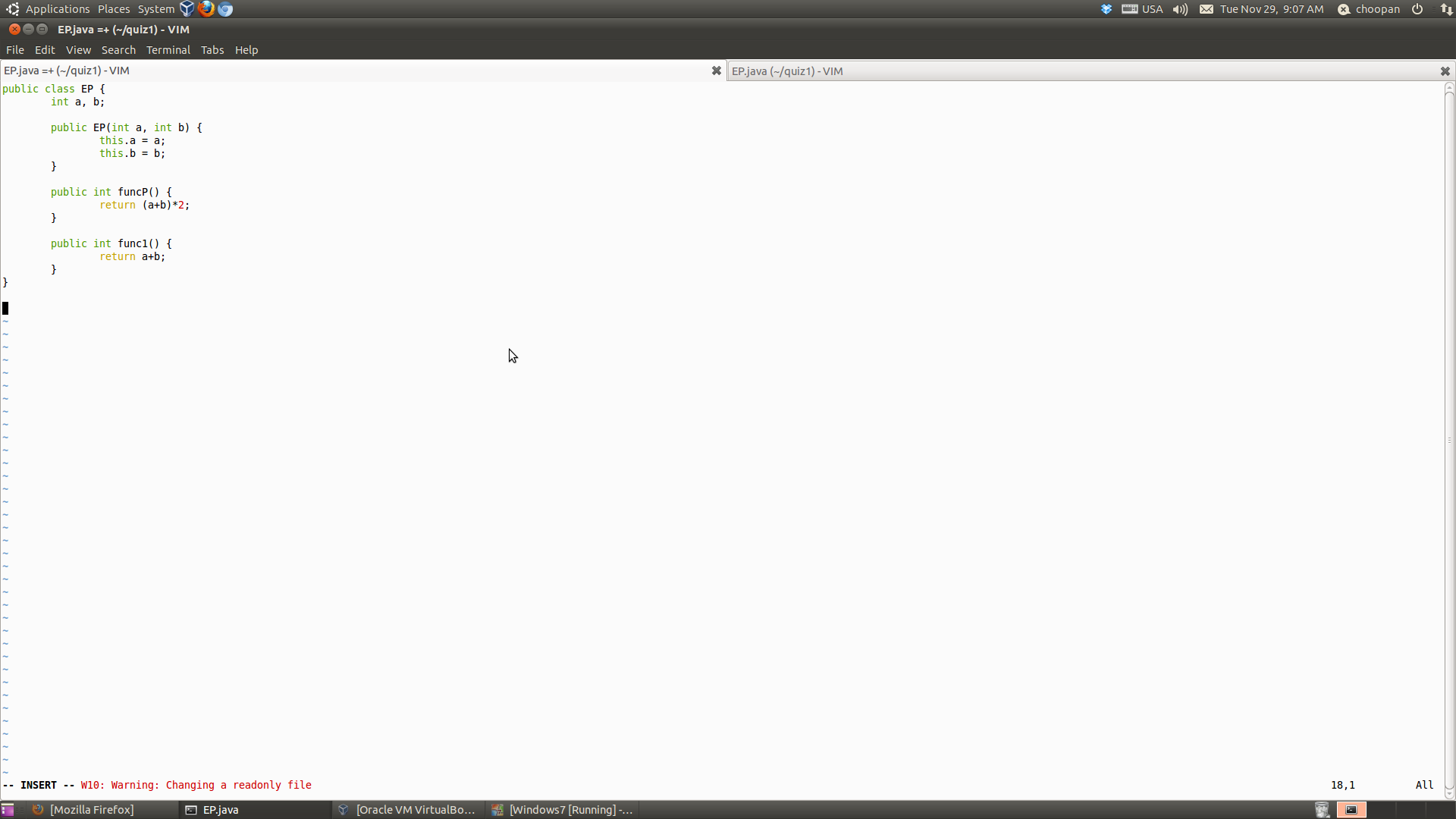 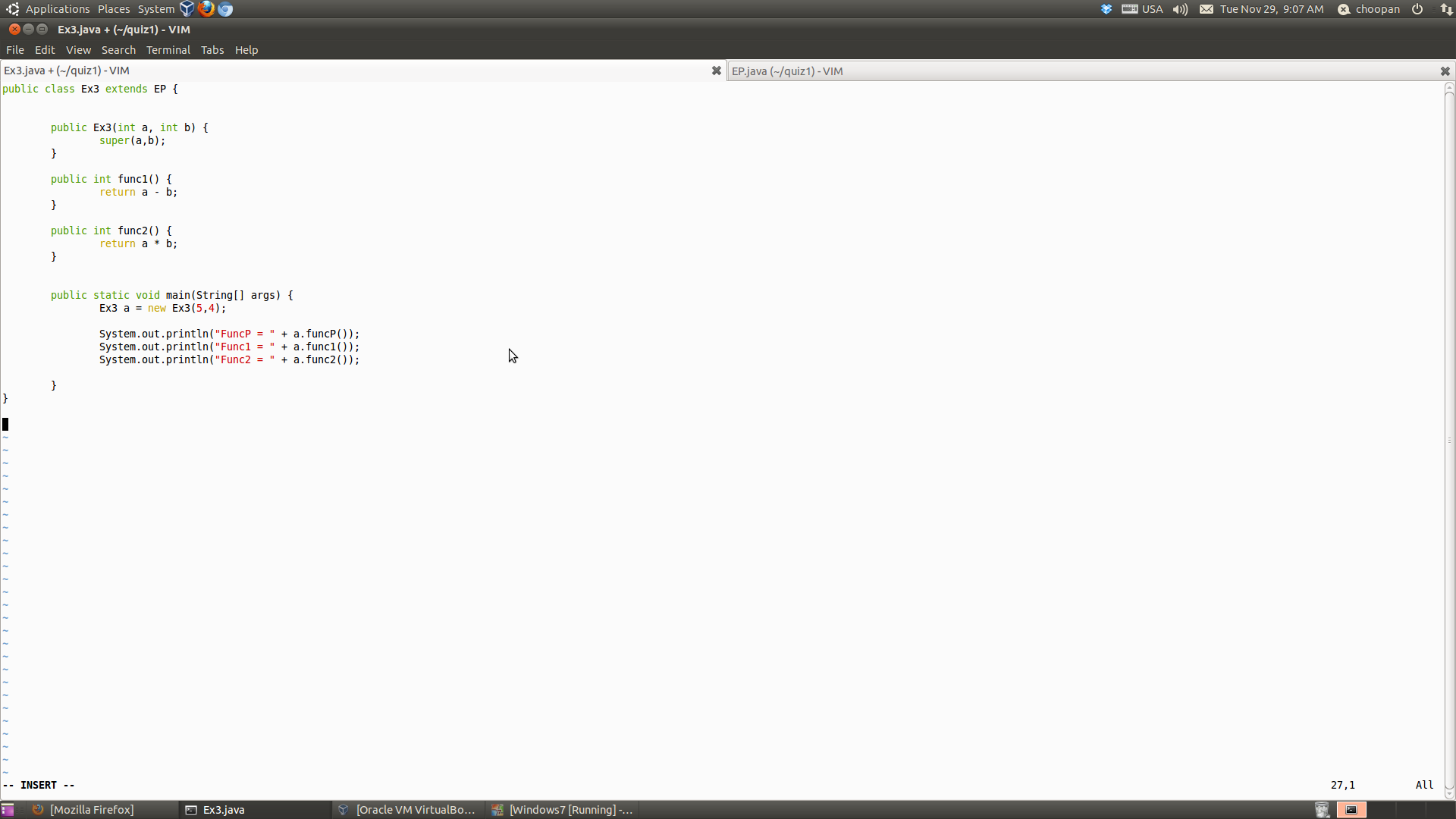 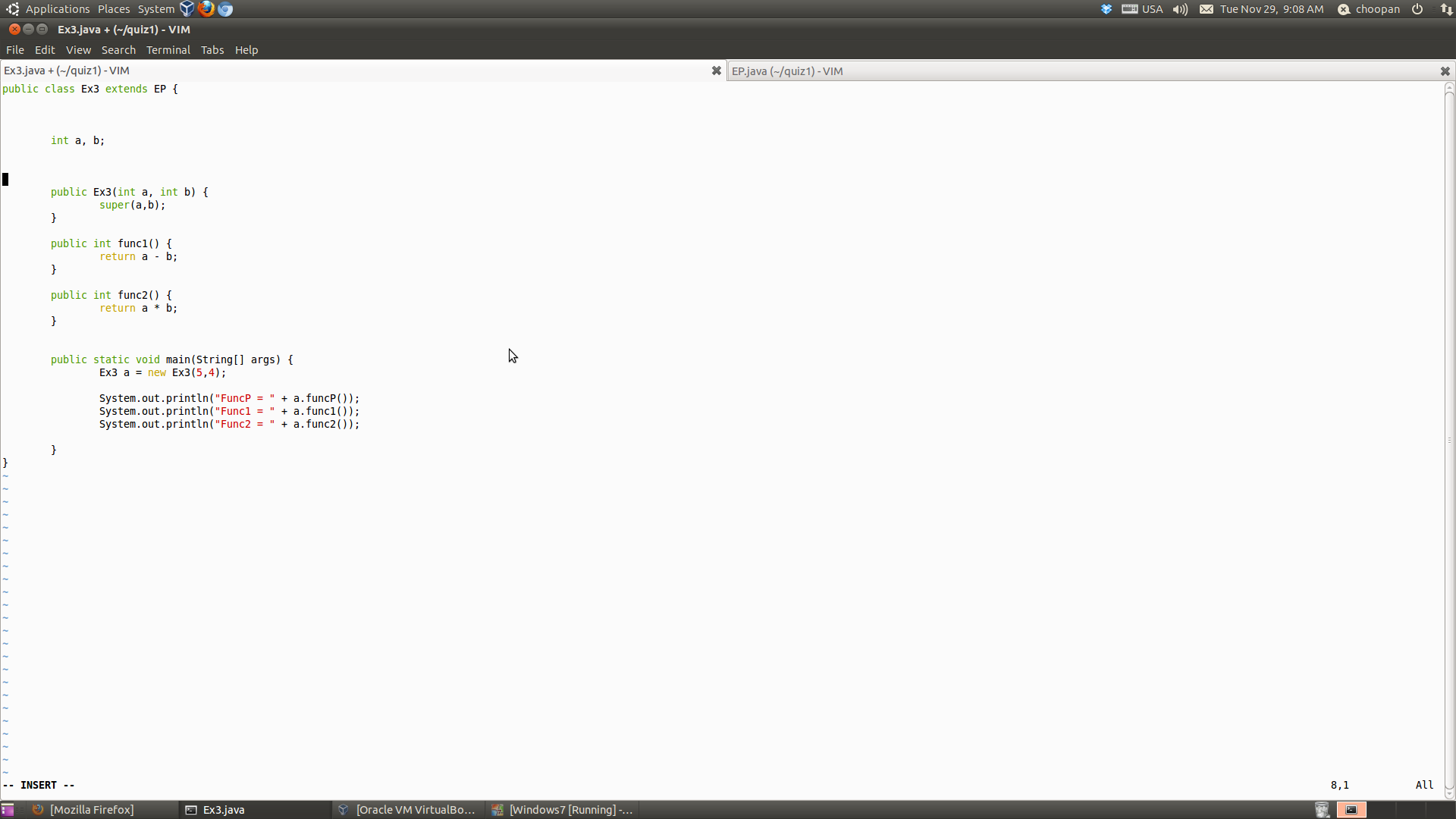 อุ่นเครื่อง Network
IP address ของ localhost ?
ถ้าต้องการทราบว่าเครื่อง ect.cit.kmutnb.ac.th มี หมายเลข IP อะไร ต้องใช้บริการ (network service) อะไร ?
หมายเลข port มาตรฐานของ HTTP ?
TCP กับ UDP ต่างกันอย่างไร ?
ขนาดของ Header ?
ขนาดของข้อมูลที่ส่งได้ต่างกันไหม ?